Учет климатических явлений и региональных особенностей при создании развивающей среды в ДОУ с учетом ФГОС
Музыкальный руководитель: Пузакова Л.В.
«Власть климата сильнее всех властей»
Наиболее комфортный климат — это не только тот климат, в котором ребенок чувствует себя лучше всего, но и тот в котором получает свое развитие.
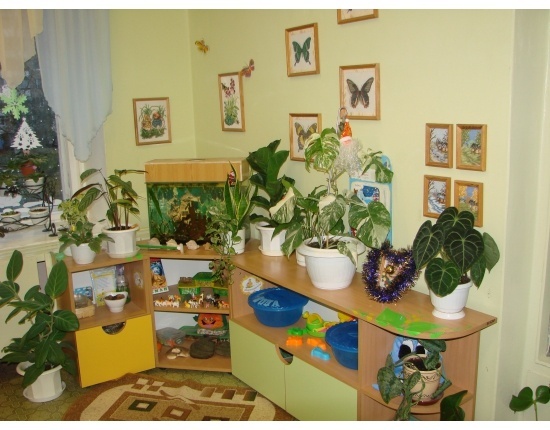 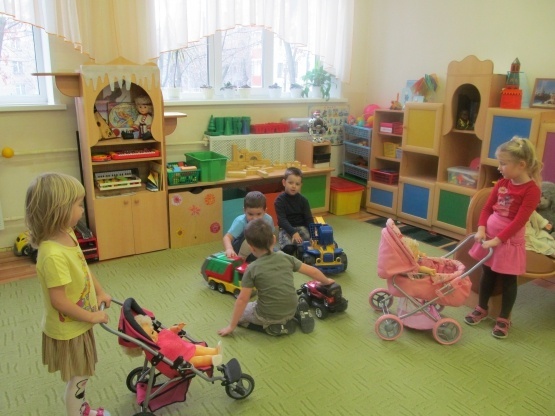 Особенности организации
предметно-пространственной среды
Оборудование помещений ДОУ должно быть безопасным, здоровьесберегающим, эстетически привлекательным и развивающим.
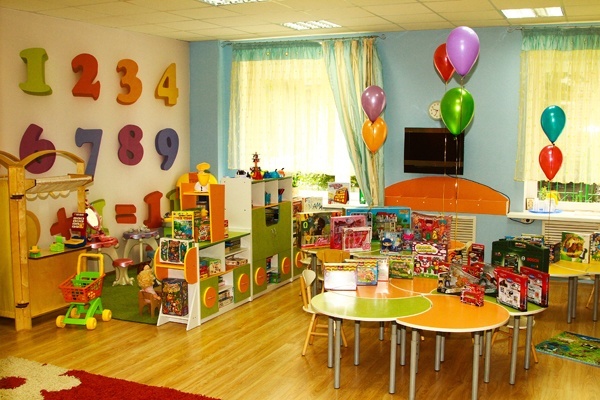 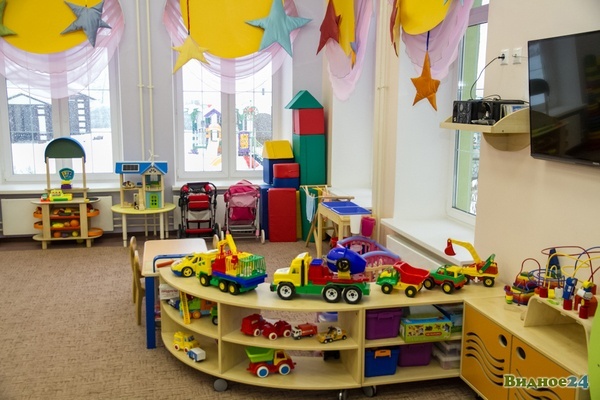 Оснащение уголков должно меняться в соответствии с тематическим планированием образовательного процесса, с учетом климатических явлений и региональных особенностей.
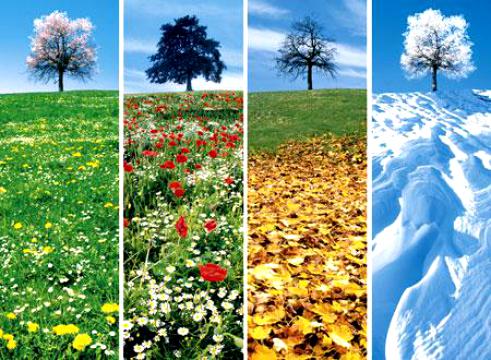 Расположение столов не должно копировать школьный класс,  
они могут располагаться по кругу или буквой "П".
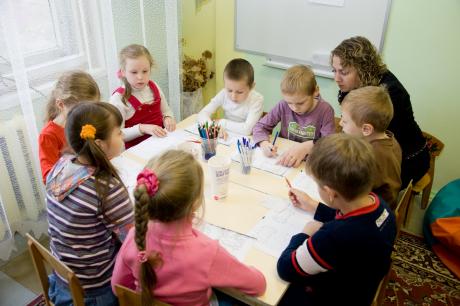 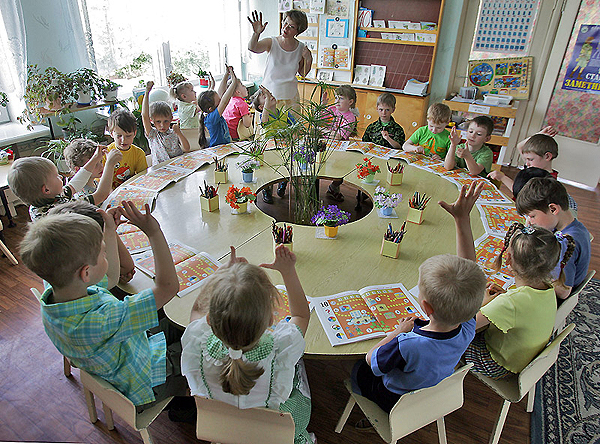 Пространство группы следует организовывать в виде хорошо разграниченных центров.
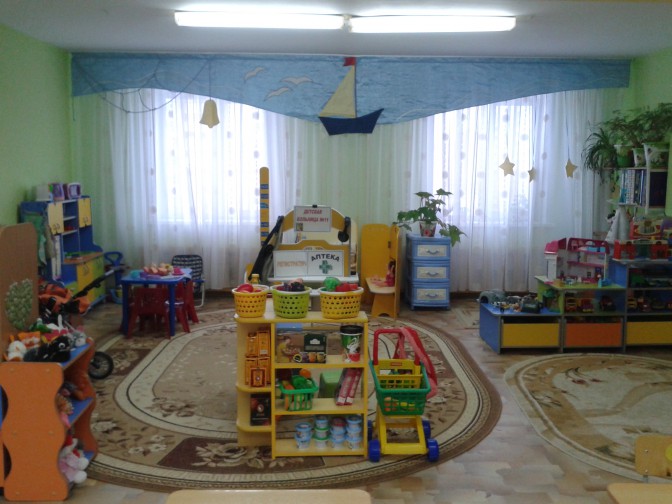 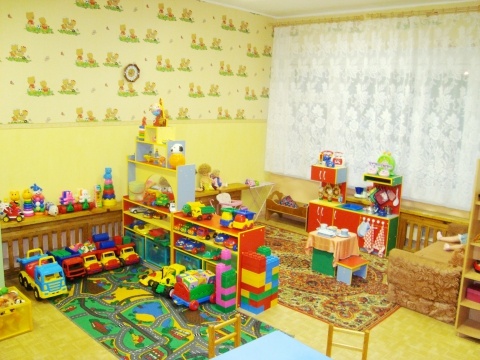 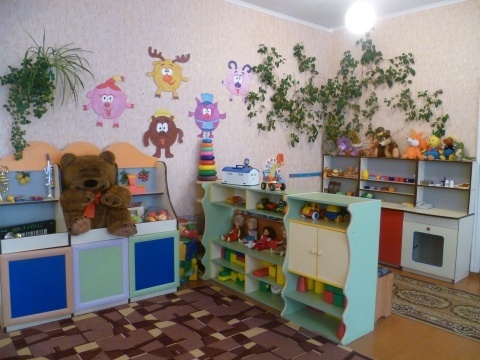 Центр художественной литературы 

Стихи о родном городе, рассказы, легенды и т. д., знакомящие детей с флорой и фауной нашего региона, а так же отражающие    особенности   быта, культуры родного края.

  -   Книги, альбомы содержание и иллюстрации которых позволяют знакомить детей с климатом и природными явлениями нашего региона, с демографическими и культурно – этническими условиями.
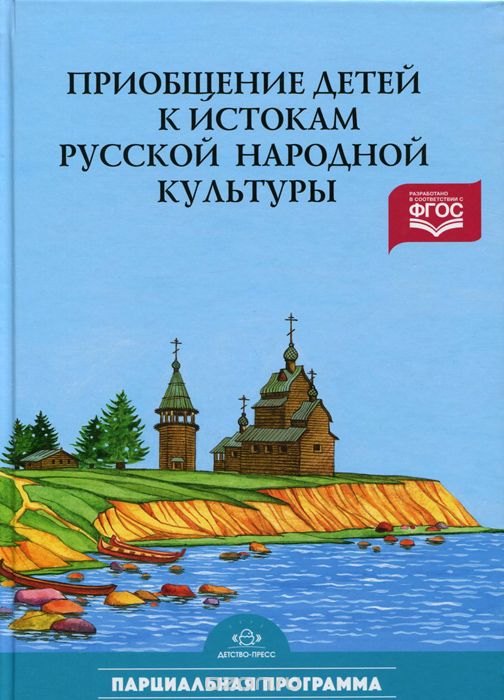 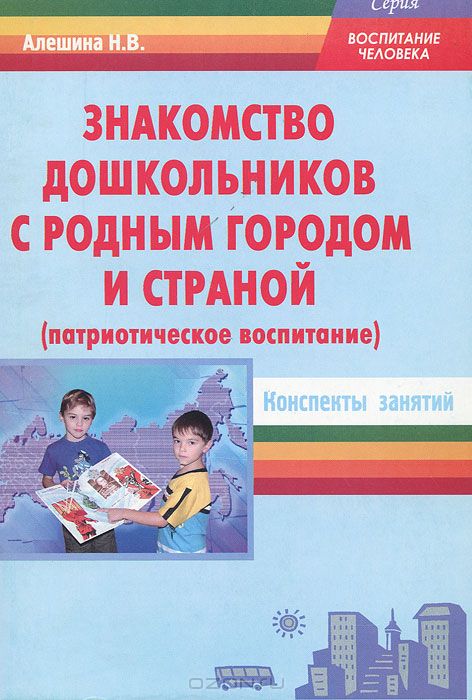 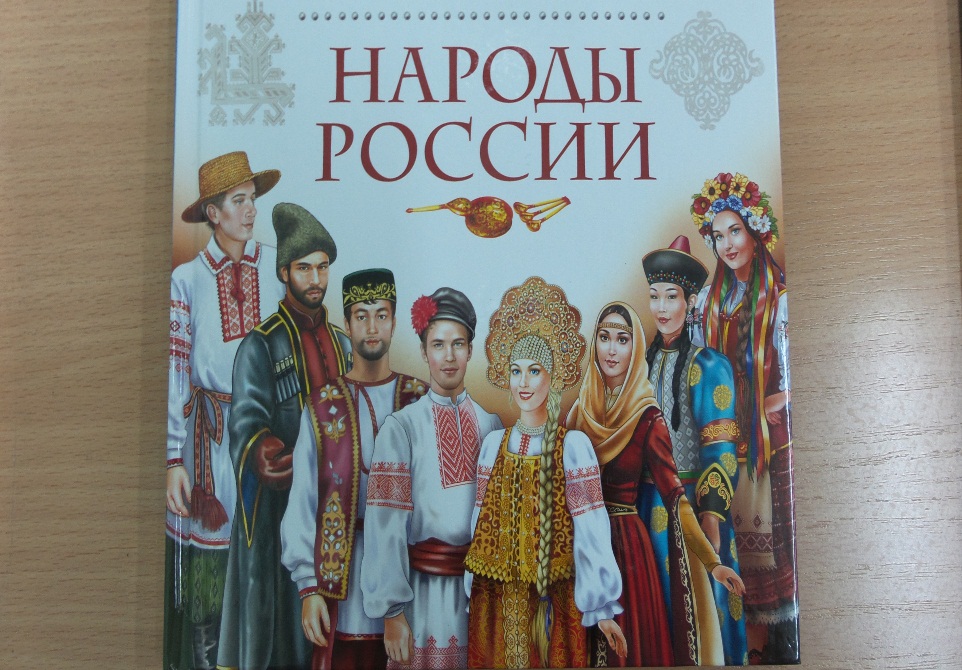 При чтение литературных произведений, дошкольники могут удобно расположиться на диванах, креслах, на ковре.
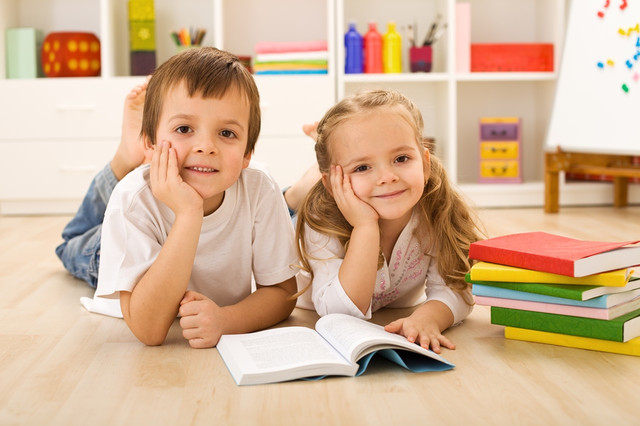 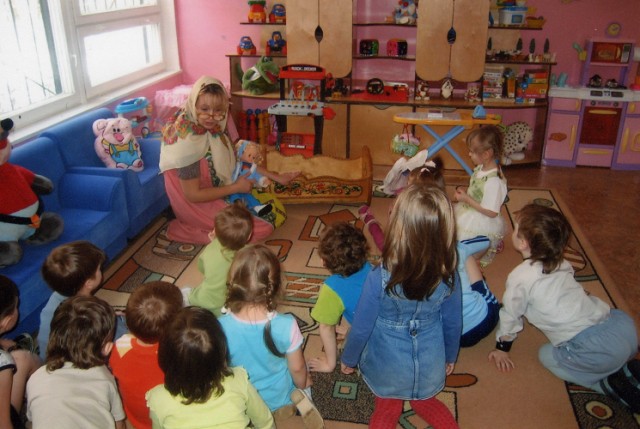 Центр природы
Экспонаты природы, икебаны, предметы декоративно – прикладного искусства, 
 Детские поделки из природного материала,
 Картотека мультимедийных презентаций на темы: «Природа родного края»; «Растительный и животный мир Урала»; «Наш город в разное время года».
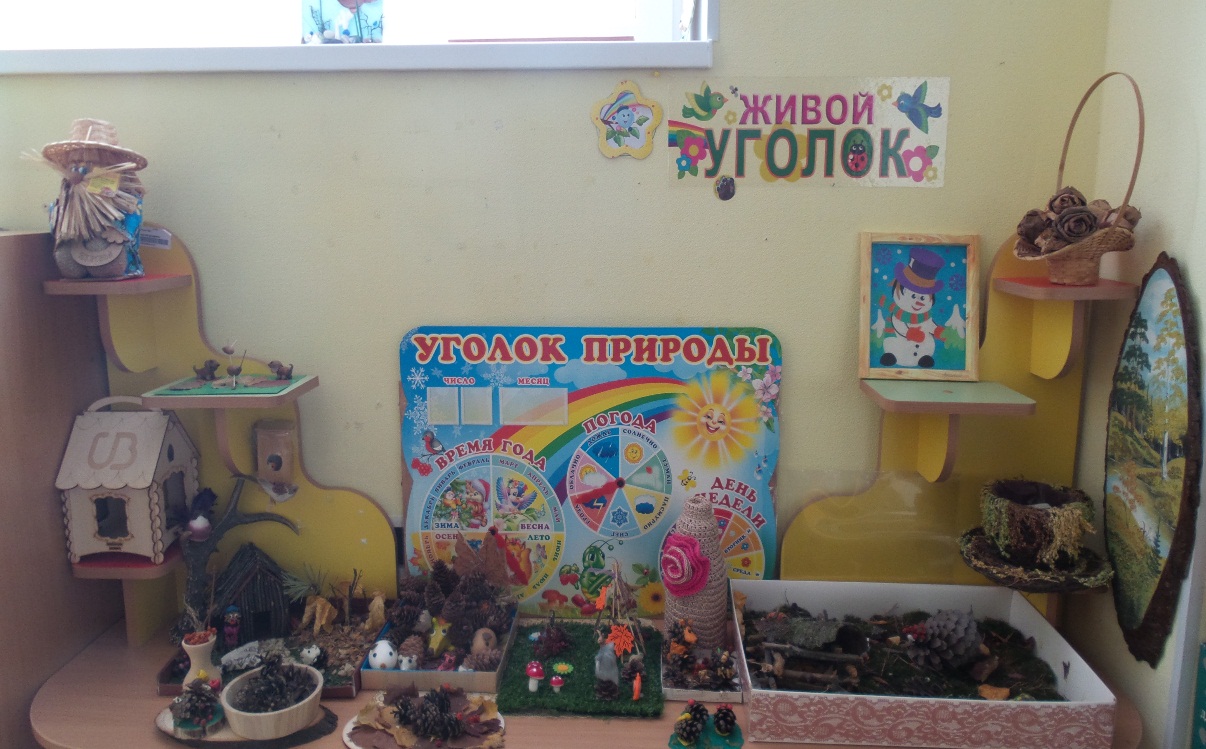 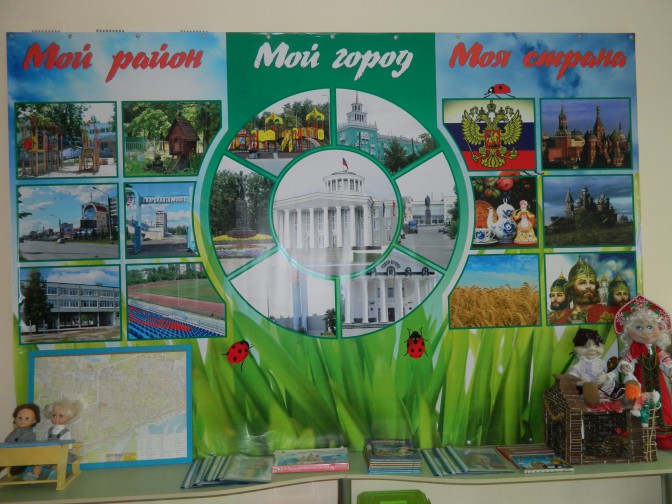 Центр краеведения

-  Предметы народного быта
Коллекция кукол в костюмах народов Урала, фольклорные материалы 
Народные музыкальные инструменты
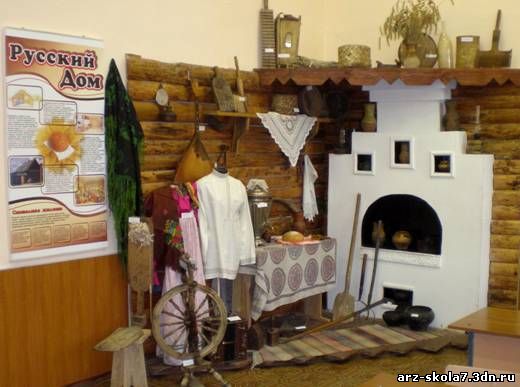 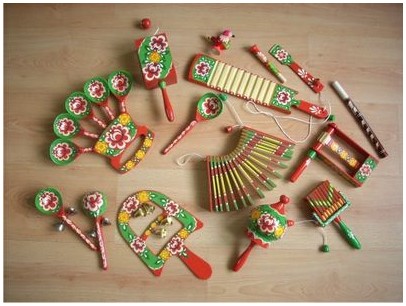 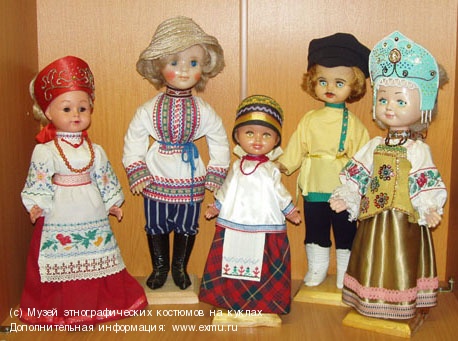 Центр экспериментирования

Для проведения элементарных опытов,  экспериментов
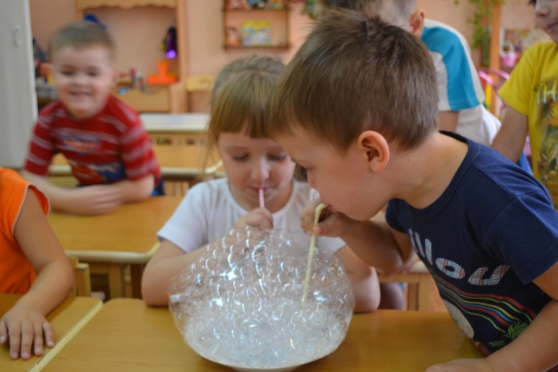 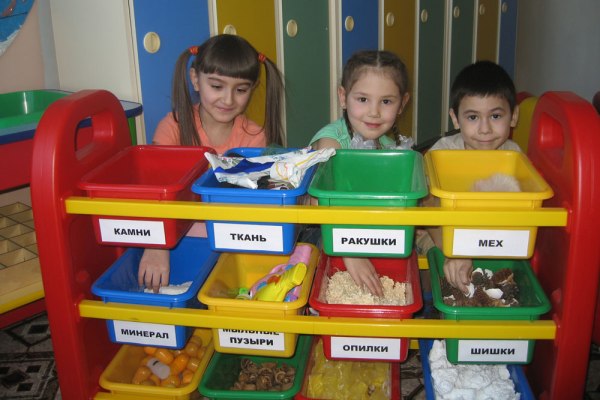 .
Центр музыкального развития
Хорошо организованная музыкальная среда способствует поддержанию эмоционального благополучия детей и их эстетическому развитию.
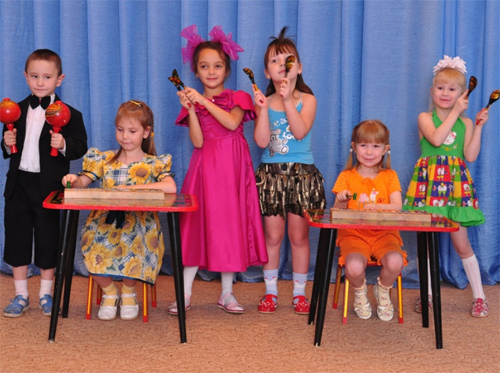 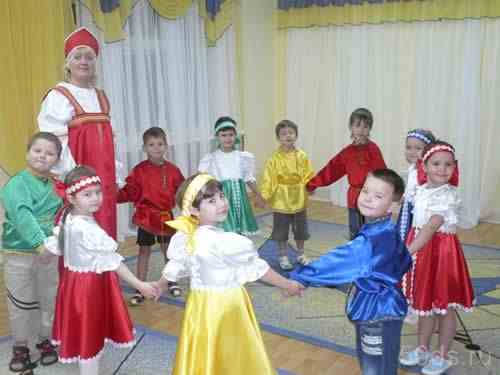 Оздоровительная предметная среда
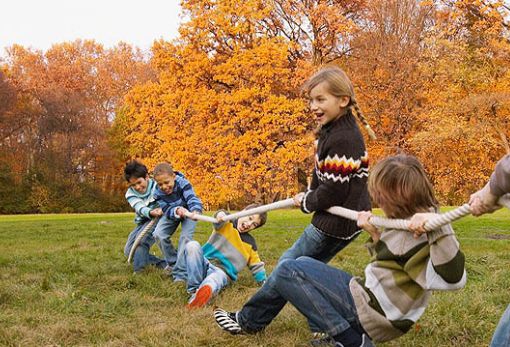 - Физкультурно-оздоровительные мероприятия
 Закаливающие процедуры
- Утренняя гимнастика на свежем воздухе
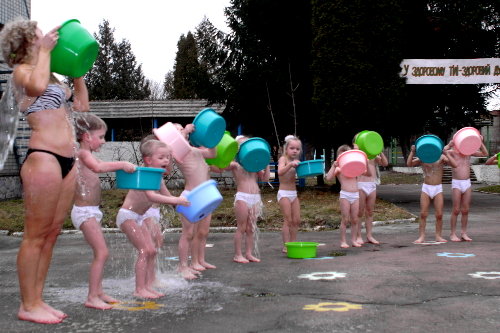 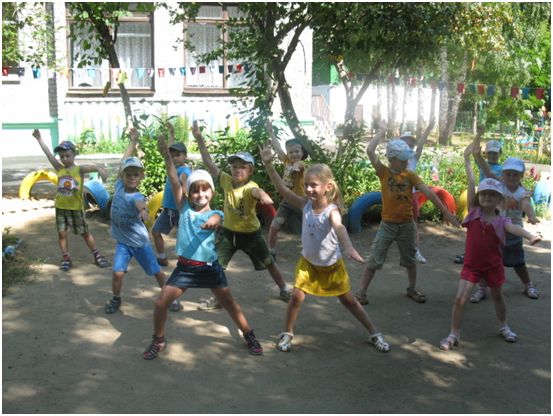 Благодарю за внимание!

Желаю успеха в профессиональной деятельности!
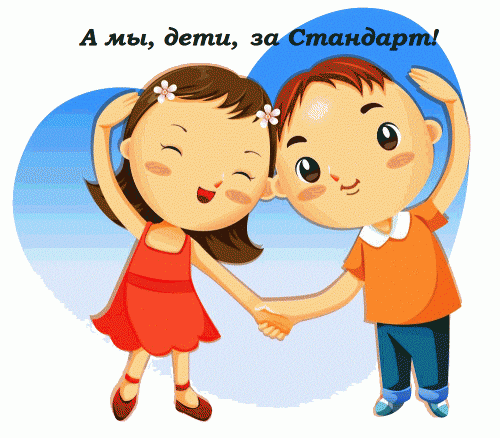